Topic
Topic
Topic
Topic
Topic
Topic
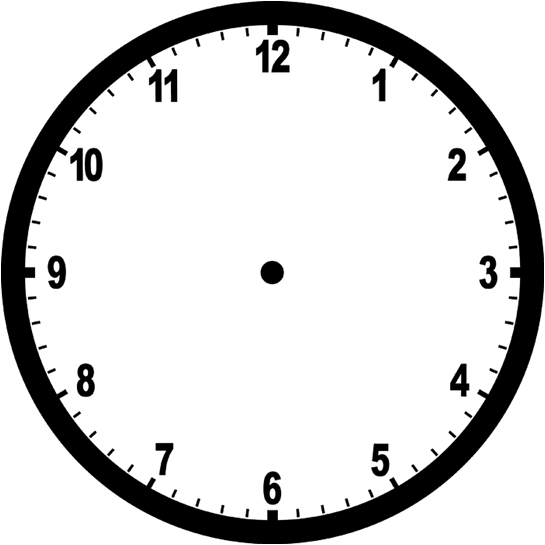 Revision Clock
  
Topic
Topic
Topic
Topic
Topic
Topic
Topic